Աշխարհագրության դասավանդման առանձնահատկությունները
Օրակարգը
‹#›
Warm up  / մաս 1-ին
Տարօրինակ կորուստ
   Մի առեւտրական Նիդերլանդներում գնում է 5000 տոննա ծովատառեխ եւ նավով ուղարկում է Աֆրիկա, Մոգադիշո (Սոմալի) նավահանգիստ։Մոգադիշոյում բեռը կշռելիս պարզվում է ,որ պակասում Է մի քանի տոննա ձուկ։ Նավապետը տարակուսանքի մեջ է ընկնում։ Տակառները չեն պակասել, չեն ջարդվել, ձուկը չի չորացել,սակայն պակասում է տոննաներով։
       Այդ ինչպե՞ս պատահեց։
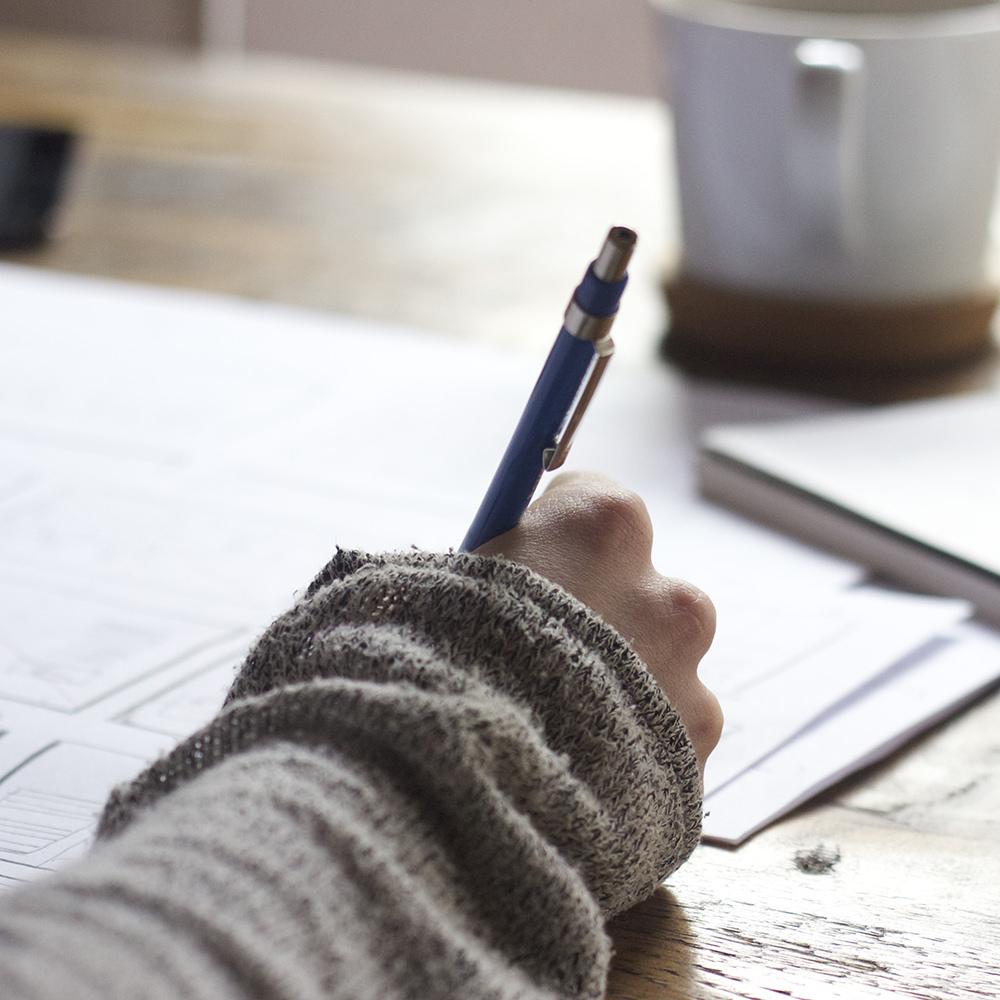 ‹#›
Պատասխան
Ձկների քաշի պակասի պատճառը երկրագնդի ձգողականությունն է։Հասարակածում երկրի ձգողական ուժն  ավելի թույլ է, քան բեւեռներում։ Մոգադիշոն գտնվում է հասարակածին մոտ,իսկ Նիդերլանդները բեւեռային շրջագծին մոտ,հետեւաբար այնտեղ երկրի ձգողական ուժն ավելի մեծ է, մարմինների կշիռը `ծանր, քան Մոգադիշոյում։
‹#›
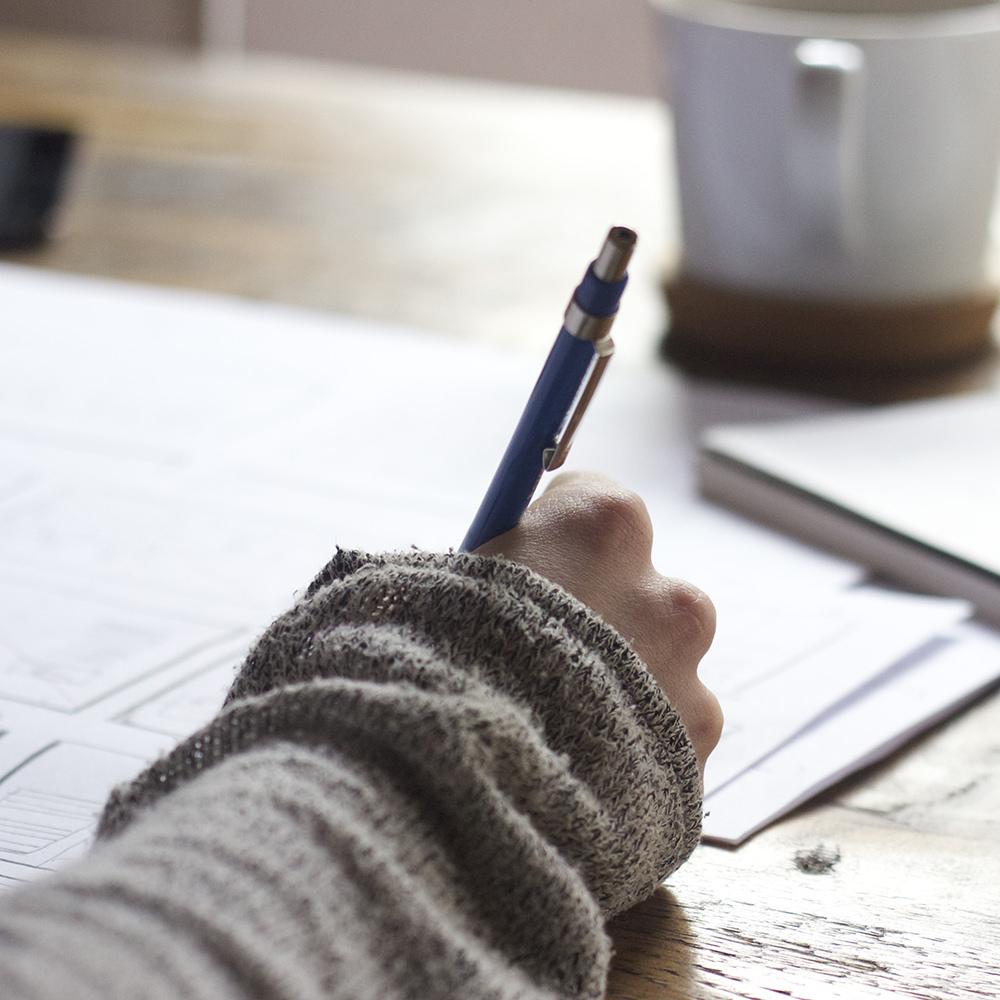 Ի՞նչ  եք կարծում,  մինչեւ ու՞ր  են հասնում  աշխարհագրության ուսումնասիրման սահմանները:
‹#›
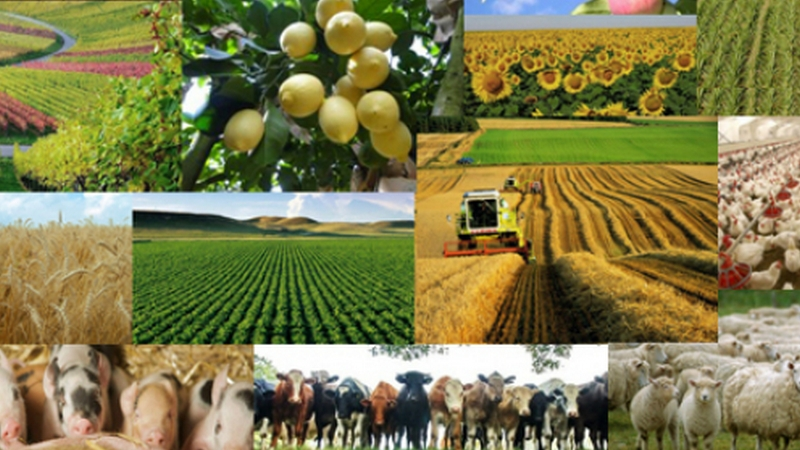 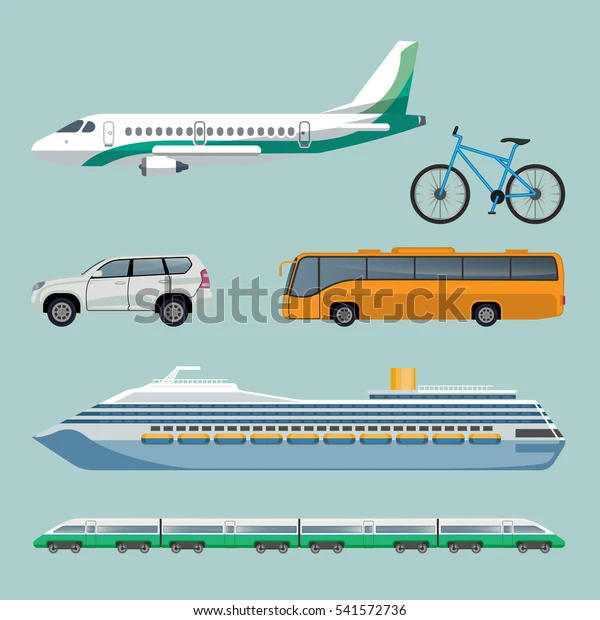 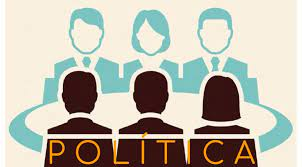 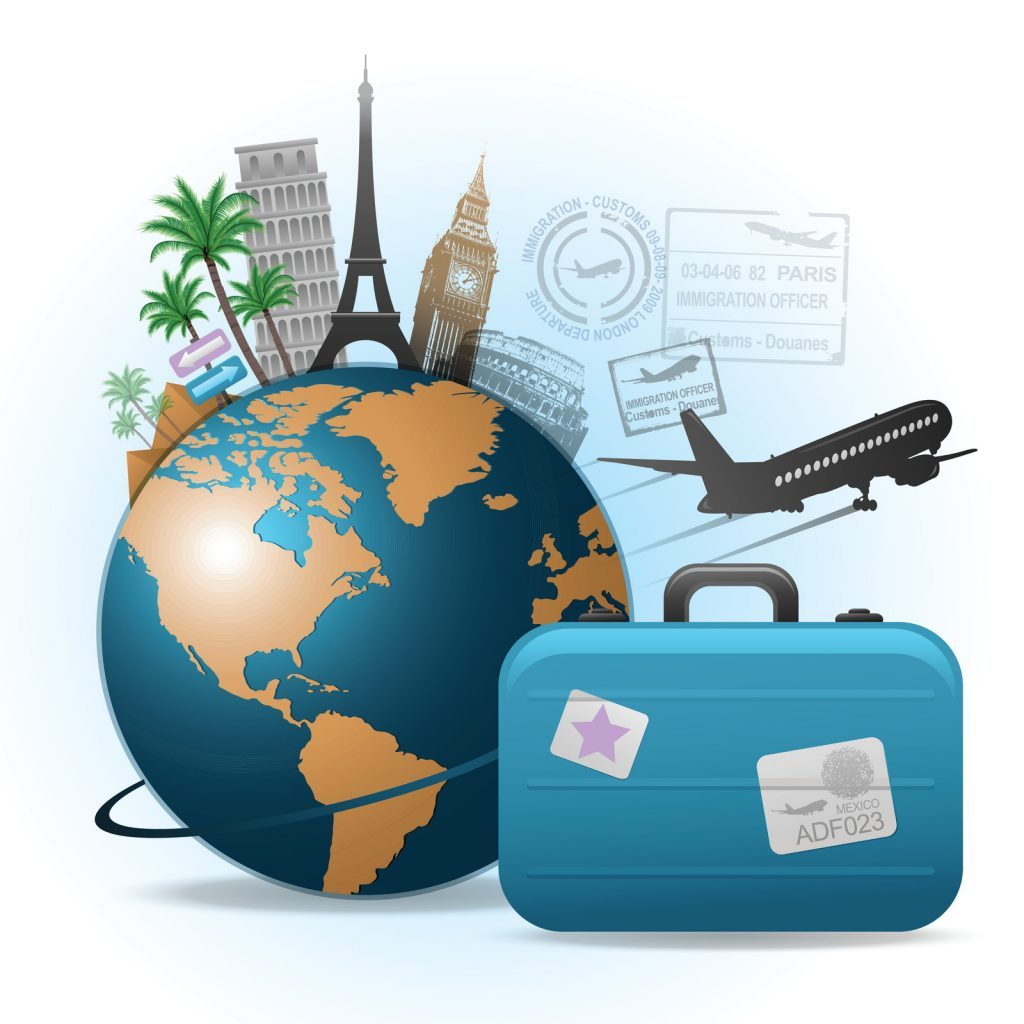 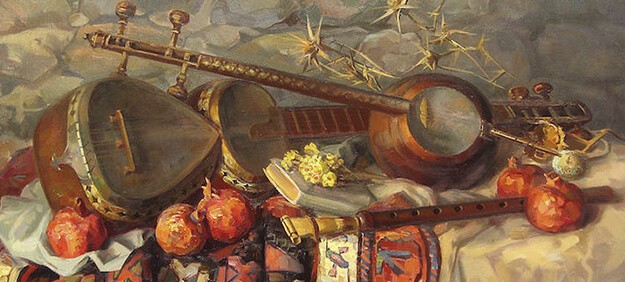 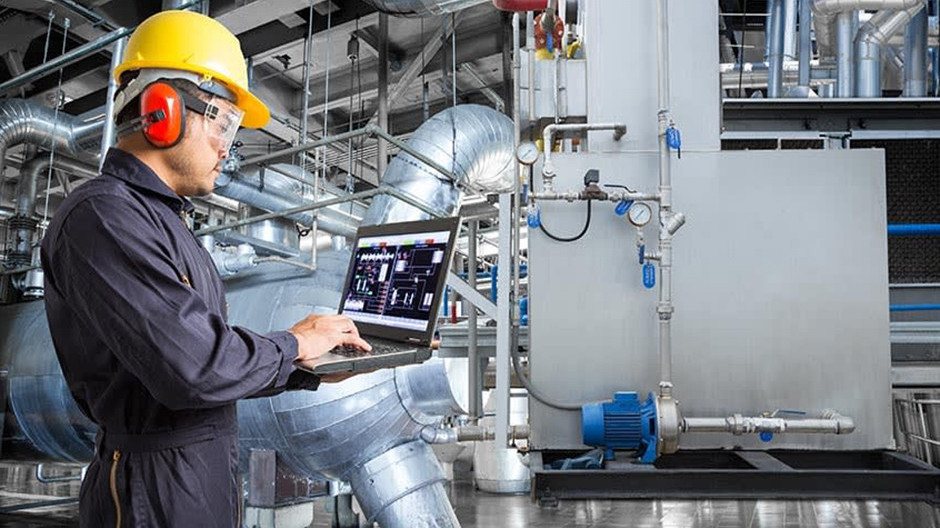 ‹#›
Աշխարհագրությունը ՝որպես գիտություն , բնական և հասարակական գիտությունների համակարգի փոխադարձ շփման միջակայքում է գտնվում և սերտորեն կապված է դրանցից յուրաքանչյուրի հետ:
‹#›
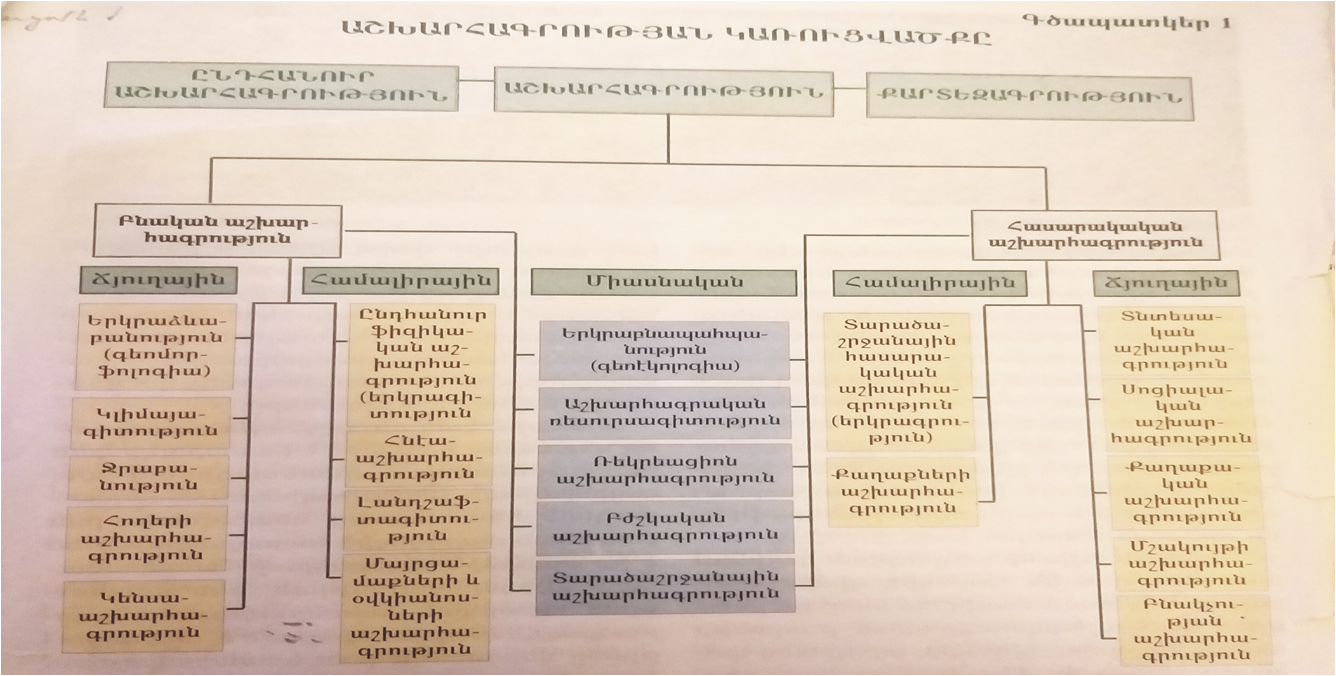 ‹#›
Դպրոցում աշխարհագրության դասավադումը դպրոցում համապատասխանում է աշխարհագրություն  գիտության  կառուցվածքին:
‹#›
Մի կաթիլ օվկիանոսից
Աշխարհագրության դասավադման արդյունավետ հնարներից  ու մեթոդներից են՝
*Բացատրական ընթերցանություն
*տիպային  պլանի կազմում
*աշխարհագրական թելադրություն
*համեմատական բնութագրերի կազմում
 *Ուսուցման կազմակերպում  նկարների միջոցով
*աշխարհագրական տեղանունների ուսուցում ռեբուսների միջոցով
*Աշխարհագրության դասավանդում խաղերի միջոցով։
*աշխարհագրական ալիաս
‹#›
Տիպային պլանի օրինակ
1.Գետի անվանումը-
2.գետի հոսքի ուղղությունը-
3.գետի ակունքը-
4.տեղանքի բնույթը-
5.վտակները-
6.գետաբերան-
7.կլիմայի ազդեցությունը գետային ռեժիմի վրա-
8.գետի տնտեսական նշանակությունը-
‹#›
Գործնական աշխատանք.
‹#›
Գործնական աշխատանք 1

1.Գրենլանդիա  կղզի 
2.Արաբական թերակղզի
3.Մեքսիկական ծովածոց
4.Ճապոնիա
5.Աֆրիկա  մայրցամաք
6.Հնդկական օվկիանոս
‹#›
MAPS
‹#›
Գործնական աշխատանք 2Բրիզները մեղմ քամիներ են, դիտվում են ծովերի, լճերի, մեծ գետերի ու ջրամբարների ափերին: Դրանք առաջանում են հետեյալ կերպ: Ցերեկր ցամաքն ավելի արագ է տաքանում, քան նույն տարածքում գտնվող ջրավազանի ջուրր (լիճ, գետ): Ցամաքի վրա առաջանում է մթնոլորտի ցածր ճնշում, իսկ ջուրր դեռ սառն է, դրա վրա գտնվող օդր չի հասցրել տաքանալ, ուստի ճնշումր բարձր է:Նման պայմաններում ջրի վրայի ավելի սառն ու ծանր օդր տեղափոխվում է դեպի ցամաք՝ ձևավորելով ցերեկային կամ ծովային բրիզը:Երեկոյան ցամաքի մակերեսն սկսում է արագ սառել, գիշերը դրա վրայի օդը խտանում է և ծանրանում: Իսկ ջրային ավազանը դեռևս տաք է: Բնականաբար, դրա վրա օդը նույնպես տաք է, թեթե, իսկ ճնշումը՝ ցածր: Այս դեպքում քամին կփչի ցամաքից դեպի ջրային ավազան՝ ձևավորելով գիշերային կամ ցամաքային բրիզը :
‹#›
Գիշեր,թե՞ ցերեկԾովափ է,ալիքները մեղմիկ ծփում են ափի ավազներին ու ետ քաշվում :Նկարիչը զմայլվելով ծովիայդ գեղեցկությունից, այն նկարում է և՛ ցերեկը ,և՛ գիշերը:Որոշեք, թե որ նկարը երբ է նկարված:
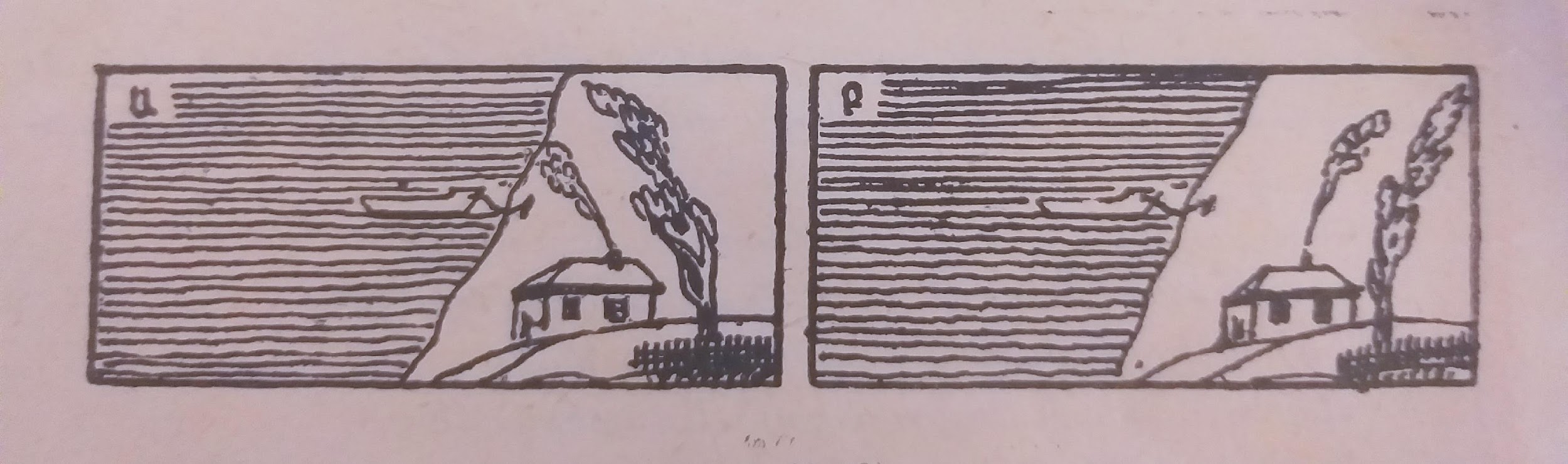 ‹#›
Գործնական աշխատանք 3ՇախմատՇախմատի ձին իր քայլով այս տախտակի վրա այնպես շարժեք, որ ցույց տված տառերի միացումից ստացվի հարց: Գտնել այդ հարցը և պատասխանել:
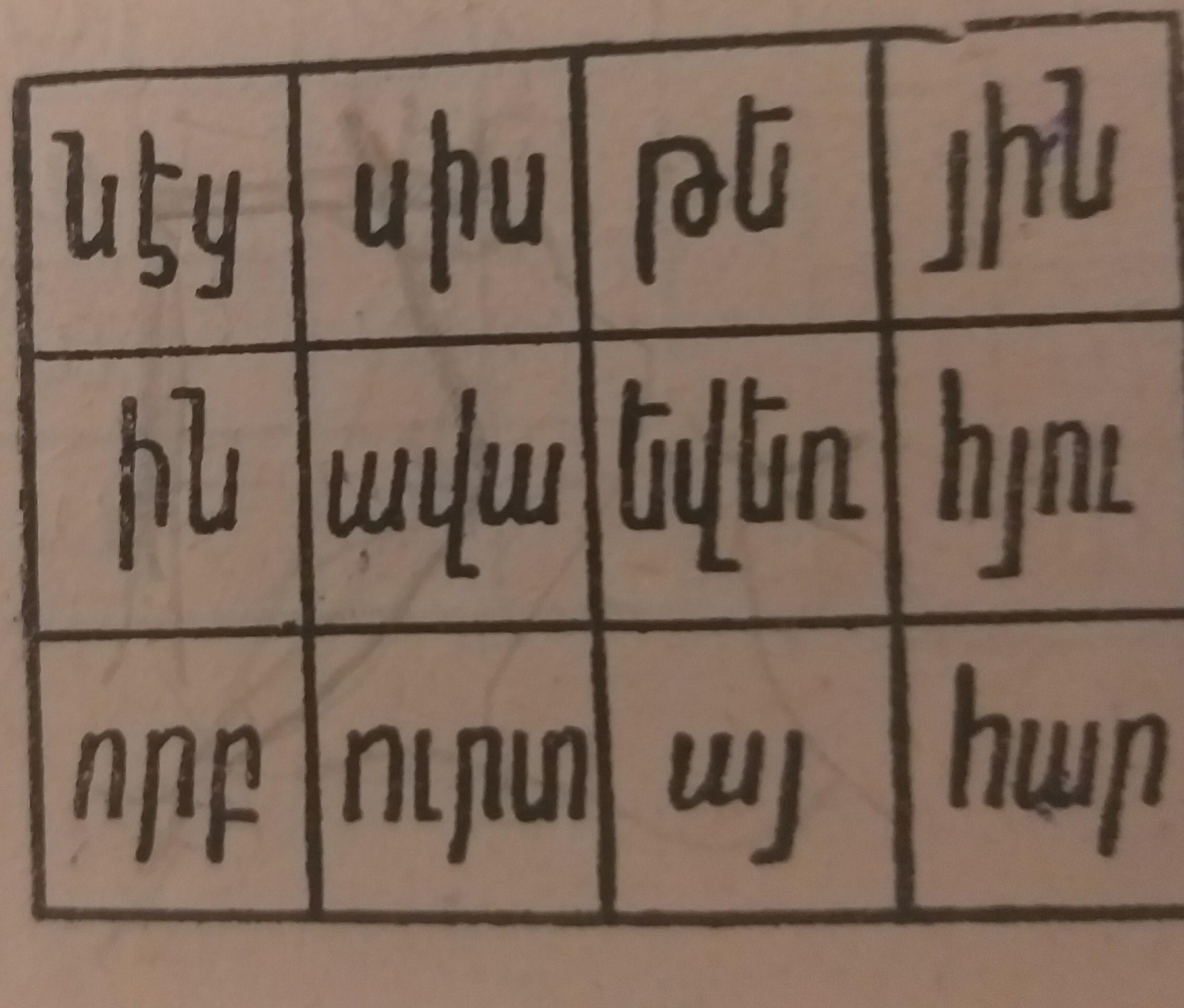 ‹#›
Ամեն քարտեզագրվող երևույթ չէ, որ աշխարհագրություն է, բայց այն ,ինչը չի քարտեզագրվում, հաստատապես աշխարհագրություն չէ:Ն.Ն.Բարանսկի
Օգտագործված գրականության ցանկ
1.Աշխարհագրության ուսուցման մեթոդներն ու միջոցները , Ա. Մինասյան, Երևան ,2011
2. Աշխարհագրական հանելուկներ և խաղեր,Հովհ. Չթչյան 
3.Աշխարհագրություն 10, Մ.Մաքսիմյան
‹#›
ՇՆՈՐՀԱԿԱԼՈՒԹՅՈՒՆ



Սիրով պատրաստեց և վարեց Ն.Ջանիբեկյանը